~1,600 licensing inquiries per year to MDA
~300 new licenses issued per year
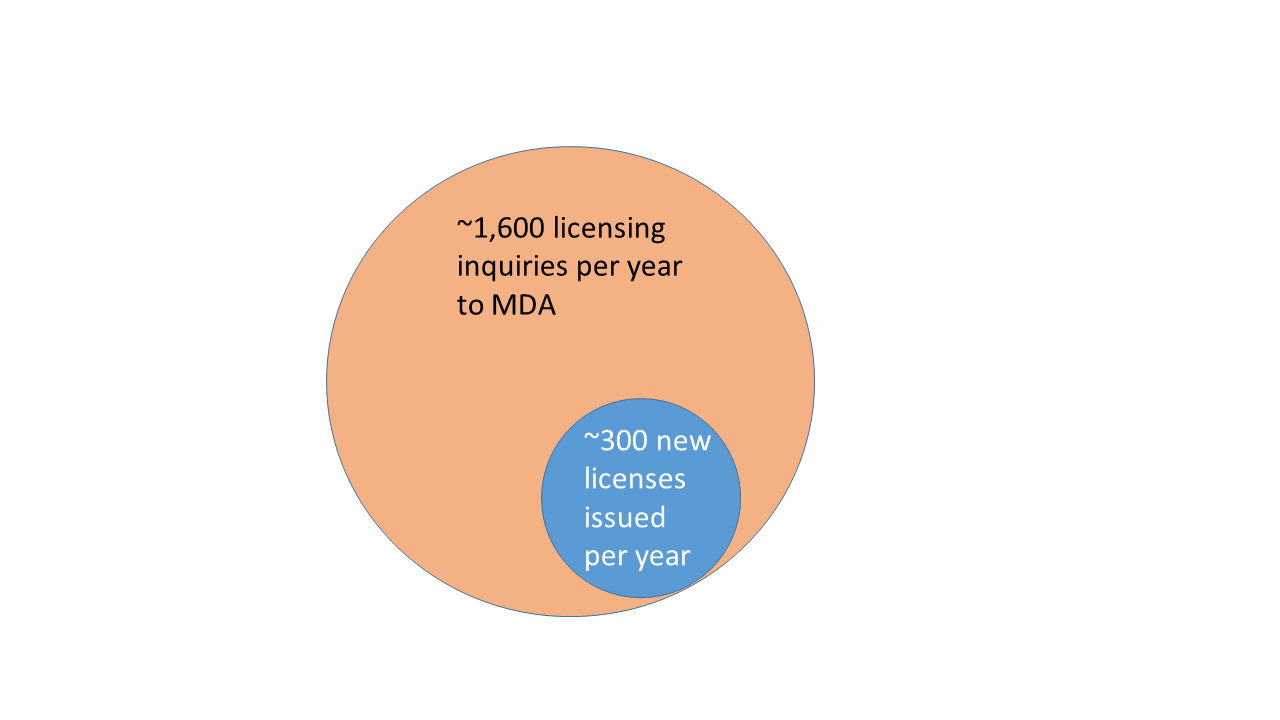